Förderung und Management von Mitarbeitenden im Zeitalter der KI 
Während die Technologie die Branchen revolutioniert, bleibt die menschliche Note unersetzlich. Statten Sie Ihr Team mit den Fähigkeiten aus, die es braucht, um in Zukunft KI erfolgreich zu bleiben.
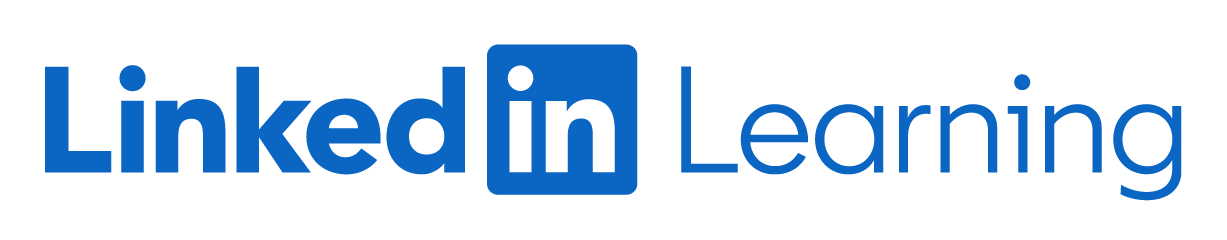 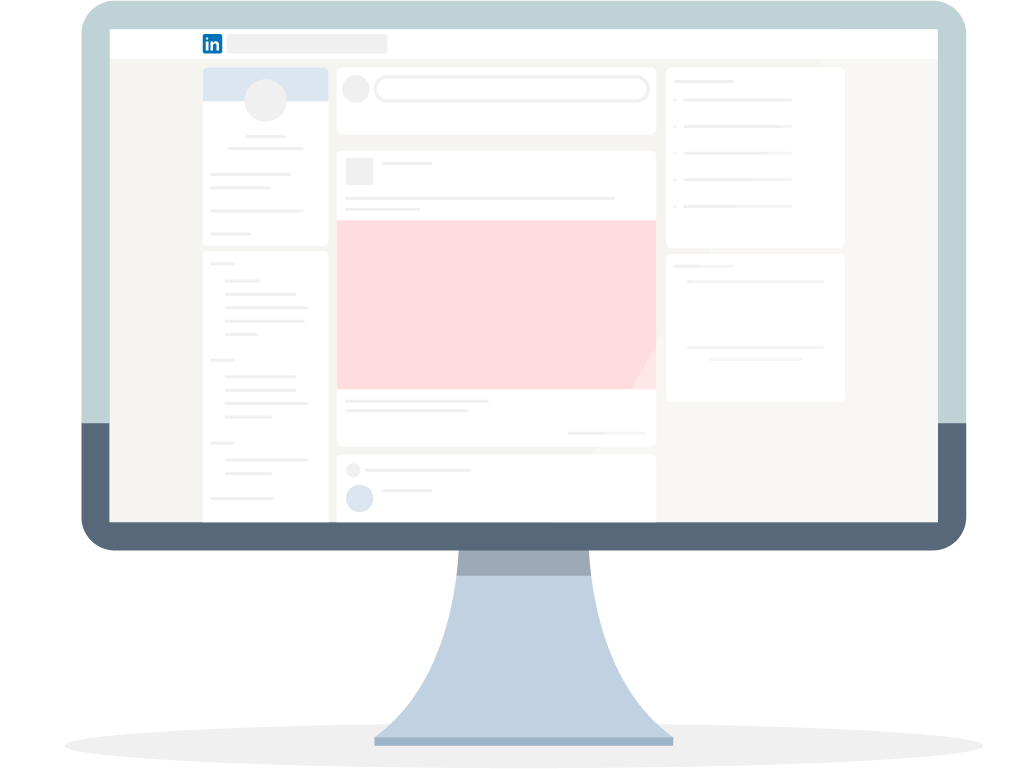